2022–2023 Faculty Awards for Excellence:
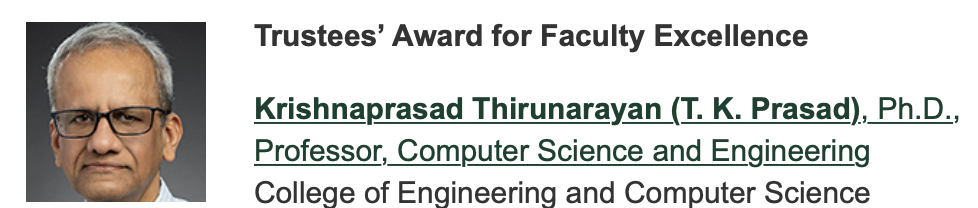 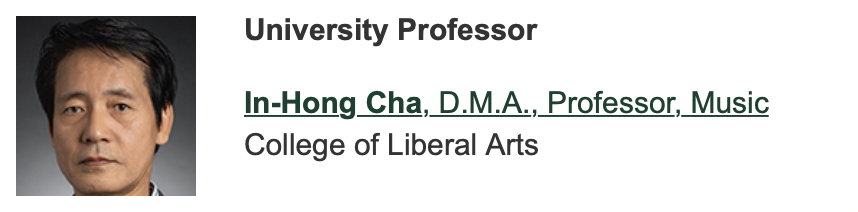 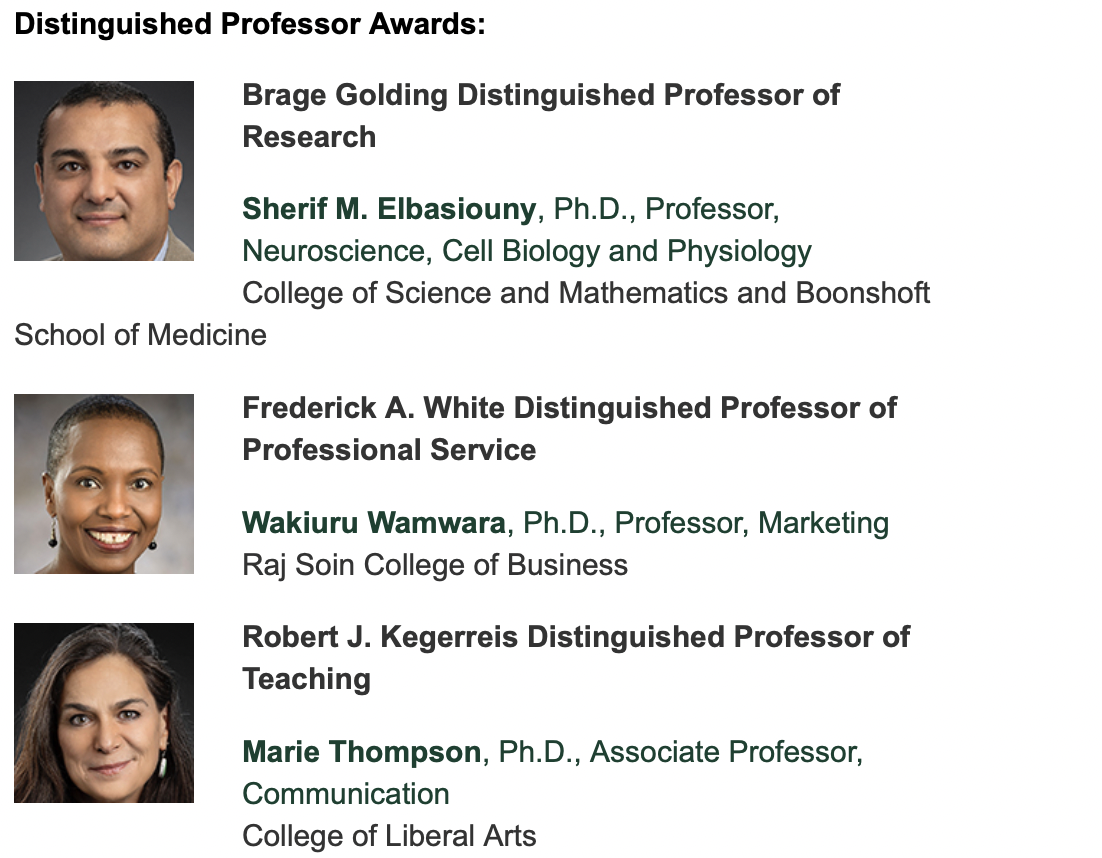 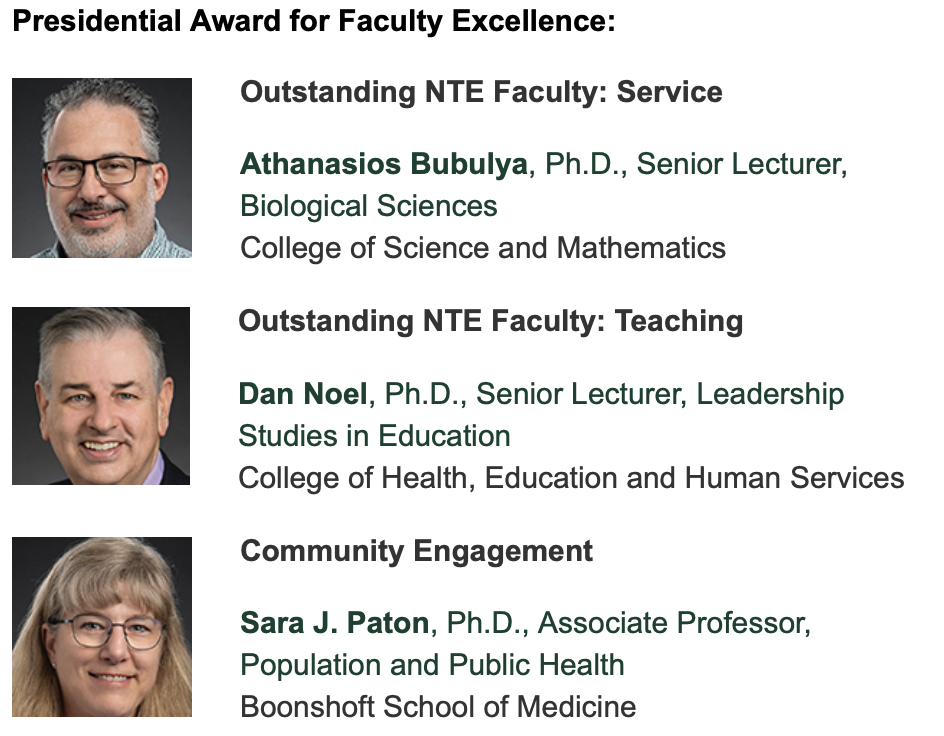